Муниципальный  конкурс
 «Лучший ученик года  - 2023»
Конкурсное испытание «Моя малая Родина»
«Край родной - Идинская земля»
Автор : Тугулханова Валерия, 
обучающаяся 10 класса 
МБОУ «Ново-Идинская СОШ»

Руководитель: Ибрагимова О.В., учитель истории и обществознания
Агапов Тимофей Леонтьевич –первый житель села Новая Ида
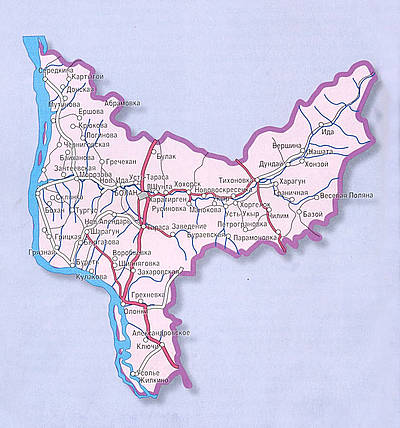 Немного истории…
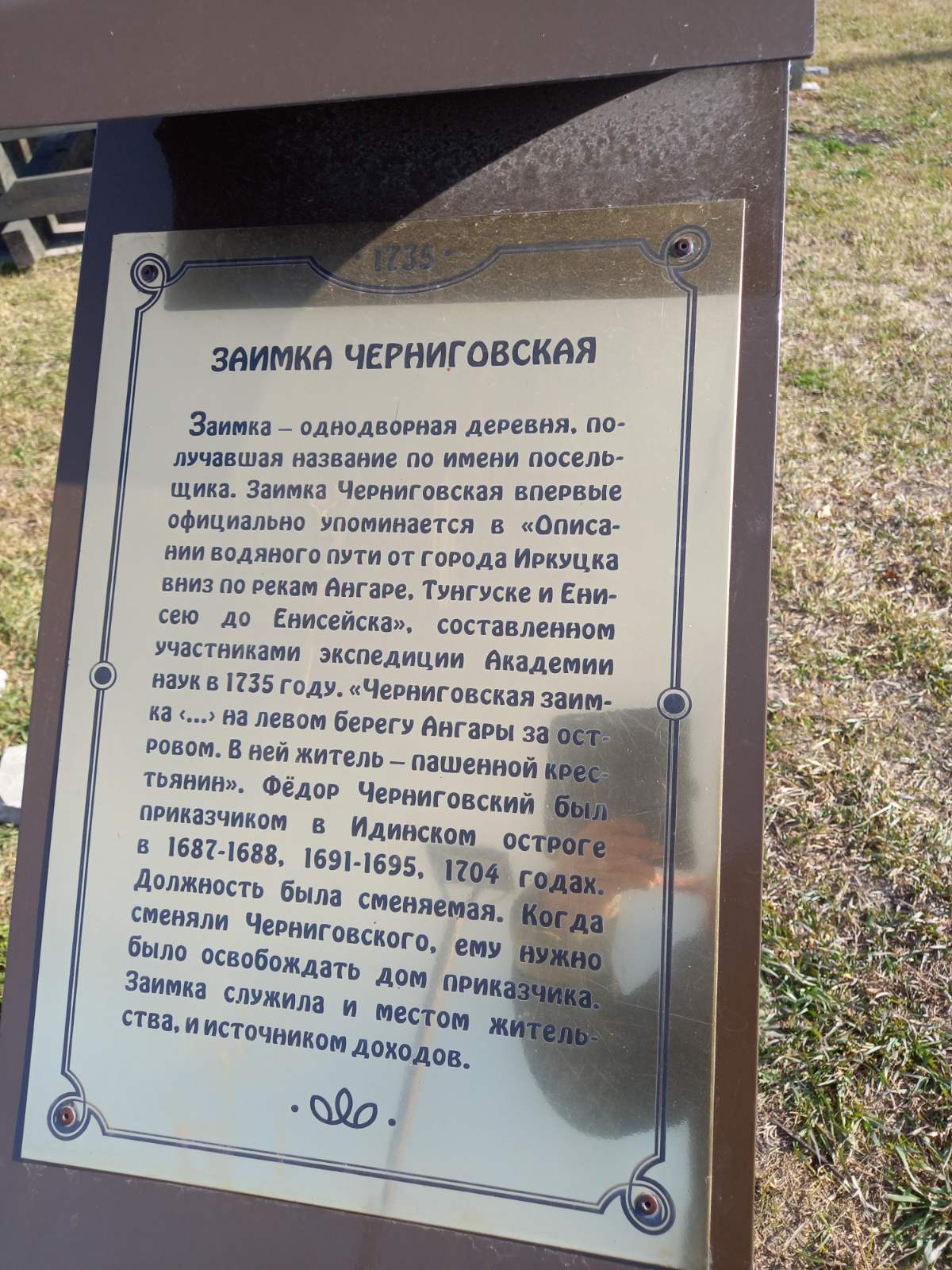 Дом Агапова Тимофея
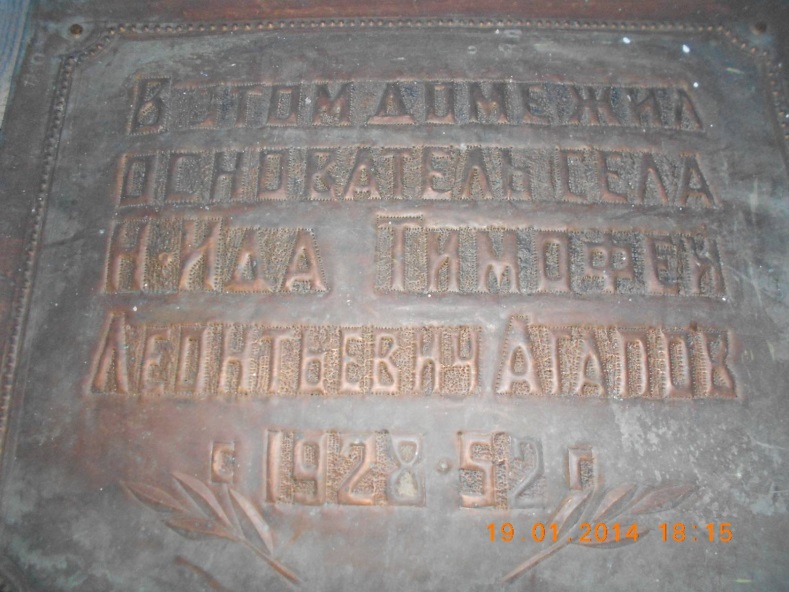 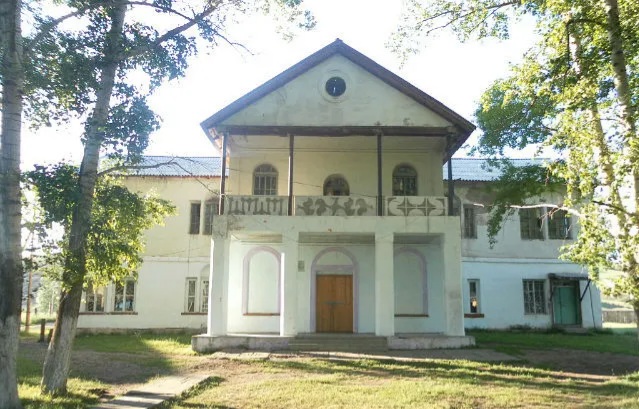 Наш земляк, писатель и художник – Валерий Ефимович Нефедьев
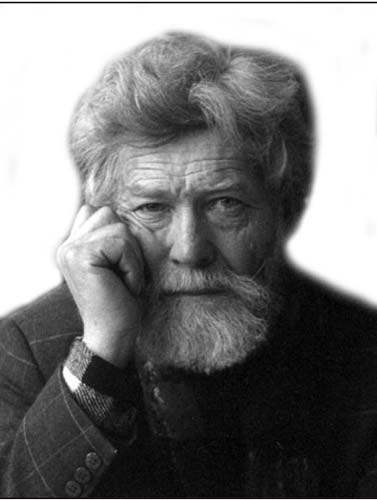 Дом на краю села, где жила семья Валерия Ефимовича
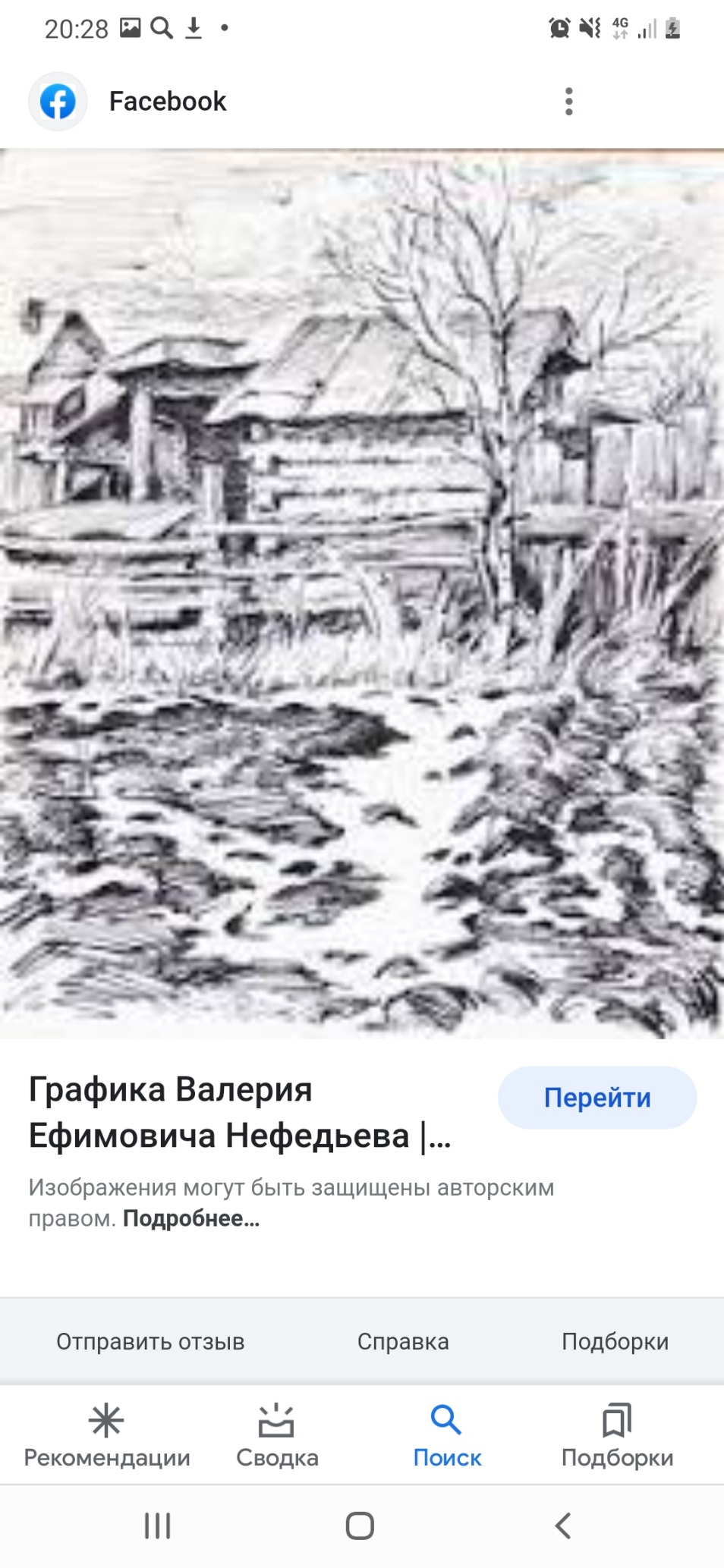 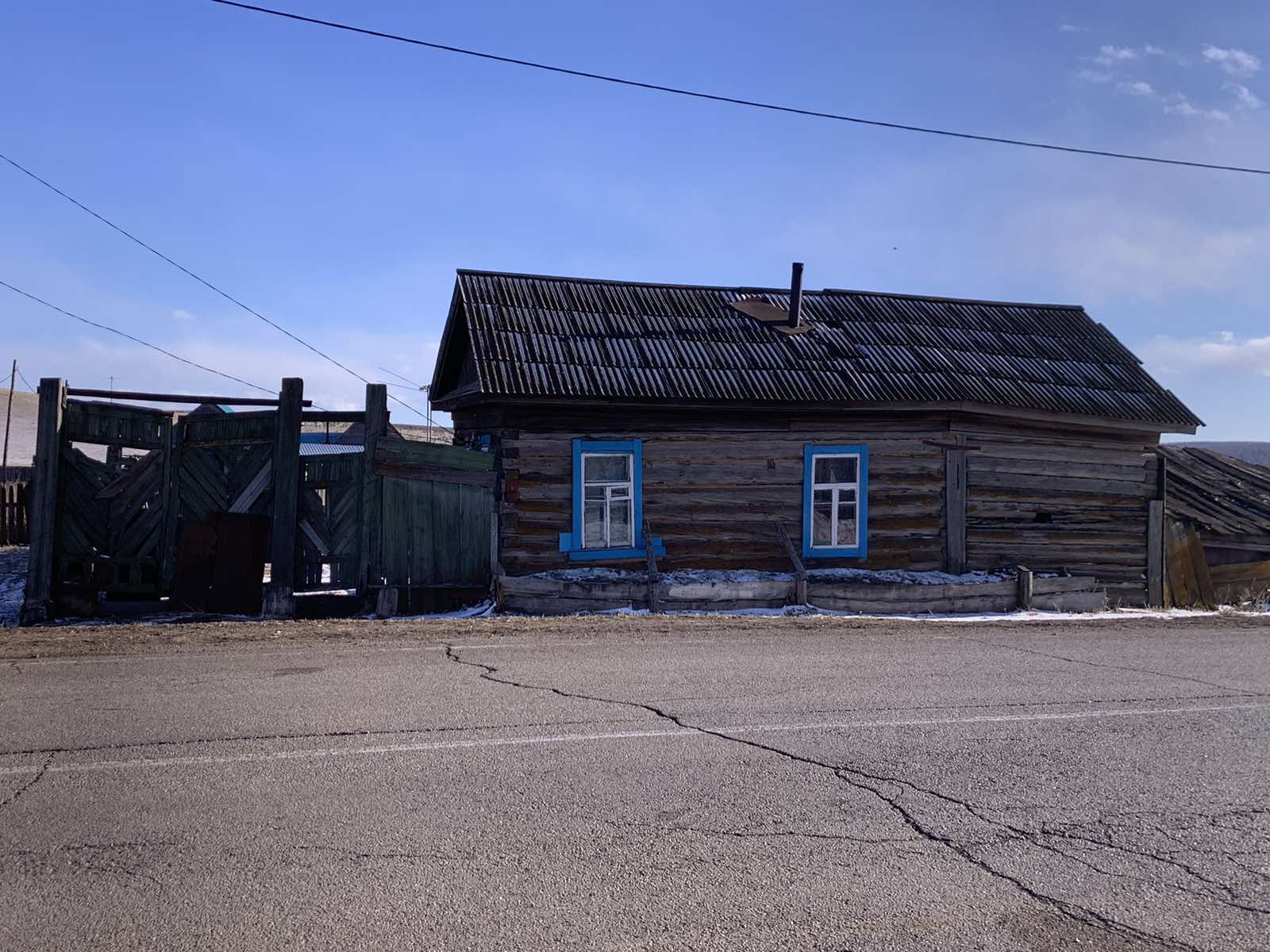 Графика Валерия Нефедьева
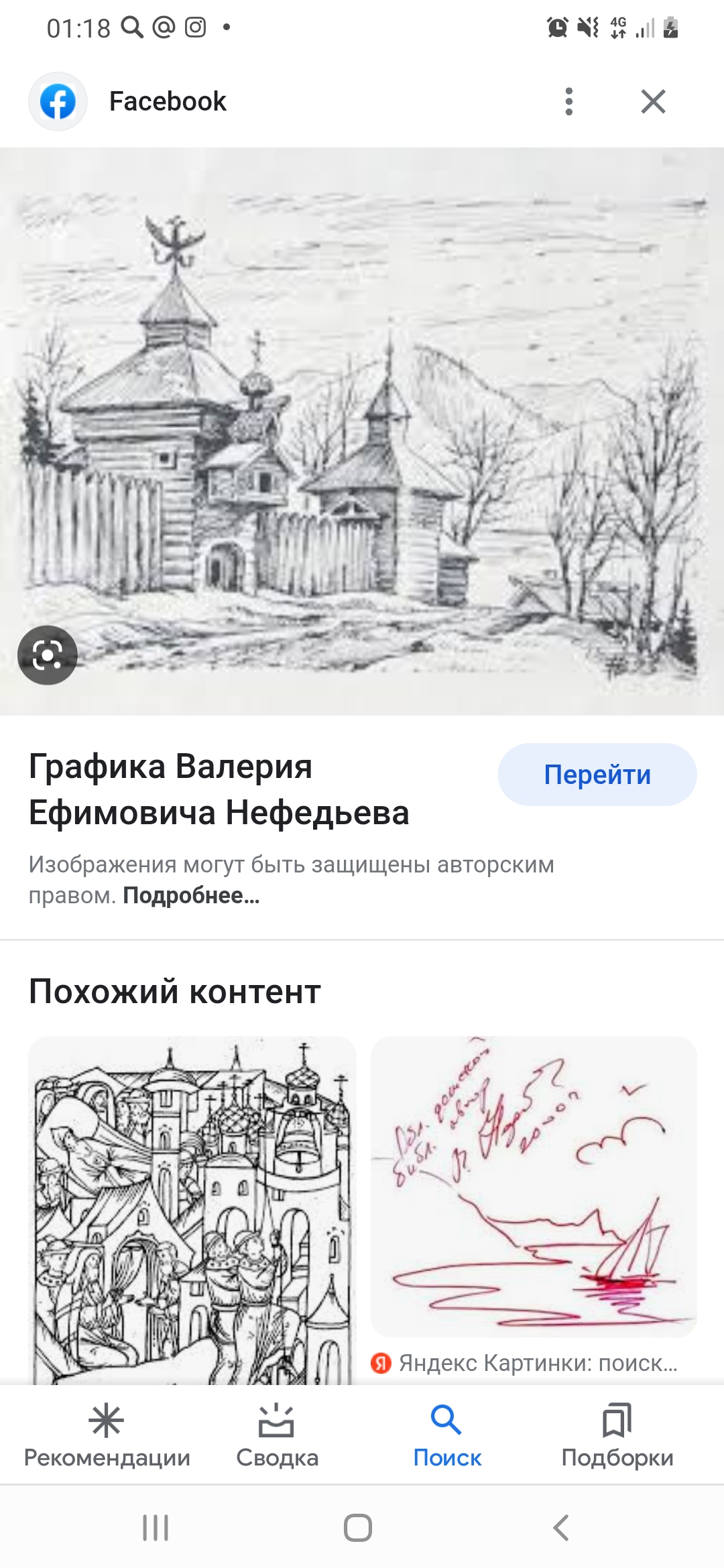 Художник В. Е. Нефедьев рисует с натуры
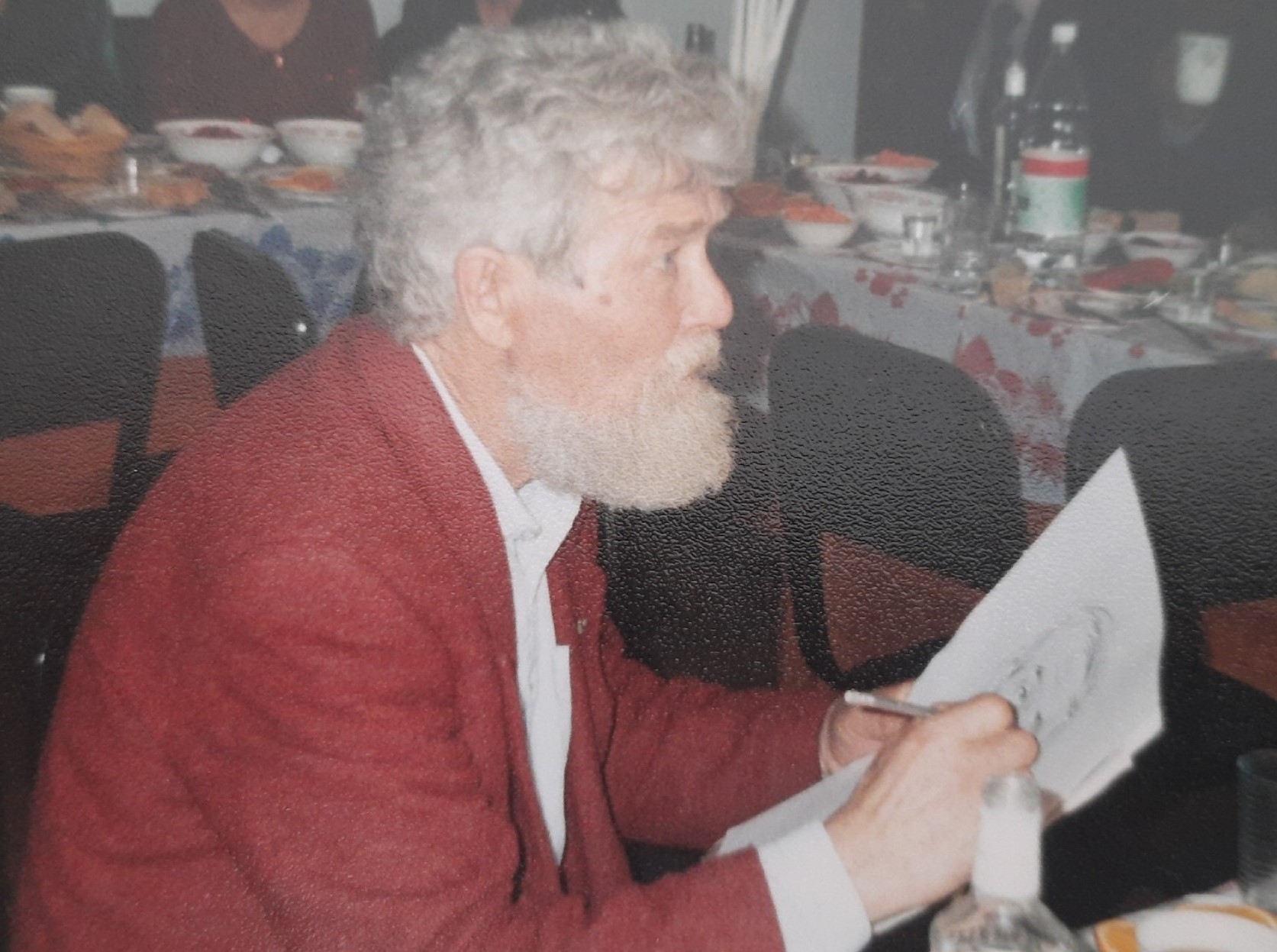 Выставка портретных зарисовок земляков - жителей Новой ИдыБеляевский                              Хомяков Анатолий                                 Александр
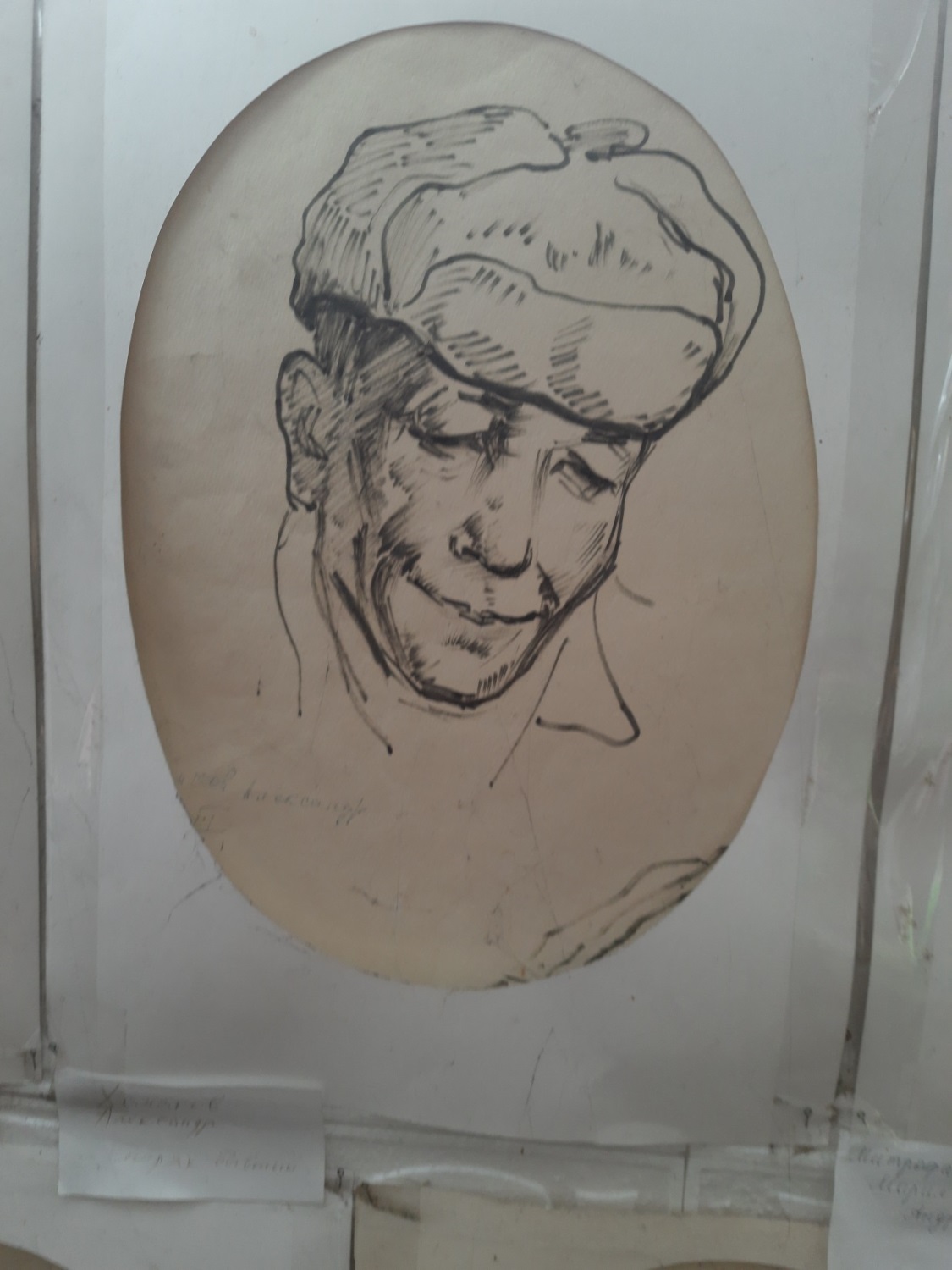 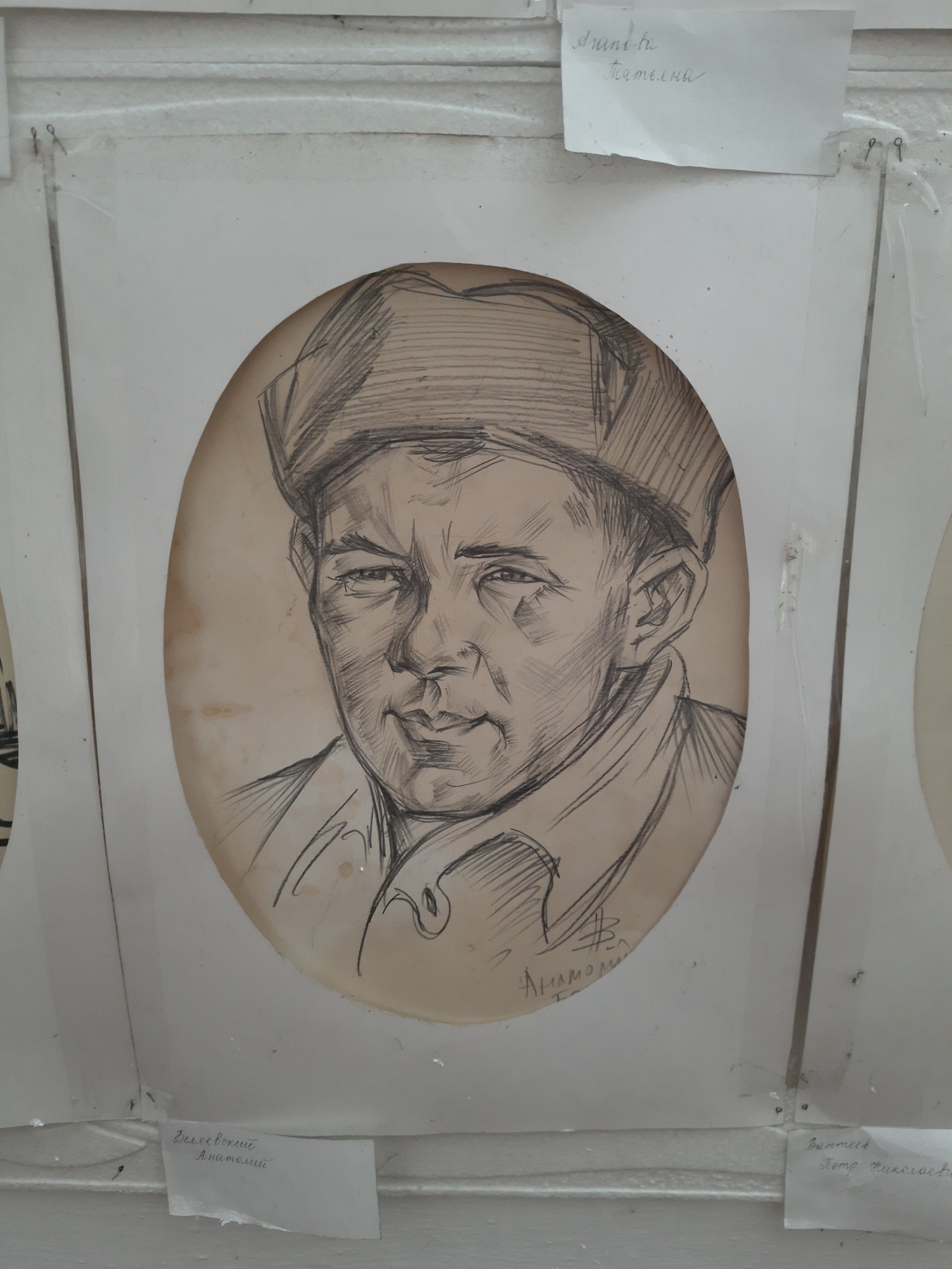 Николаева Татьяна Николаевна
Митрофанова Мария Андреевна
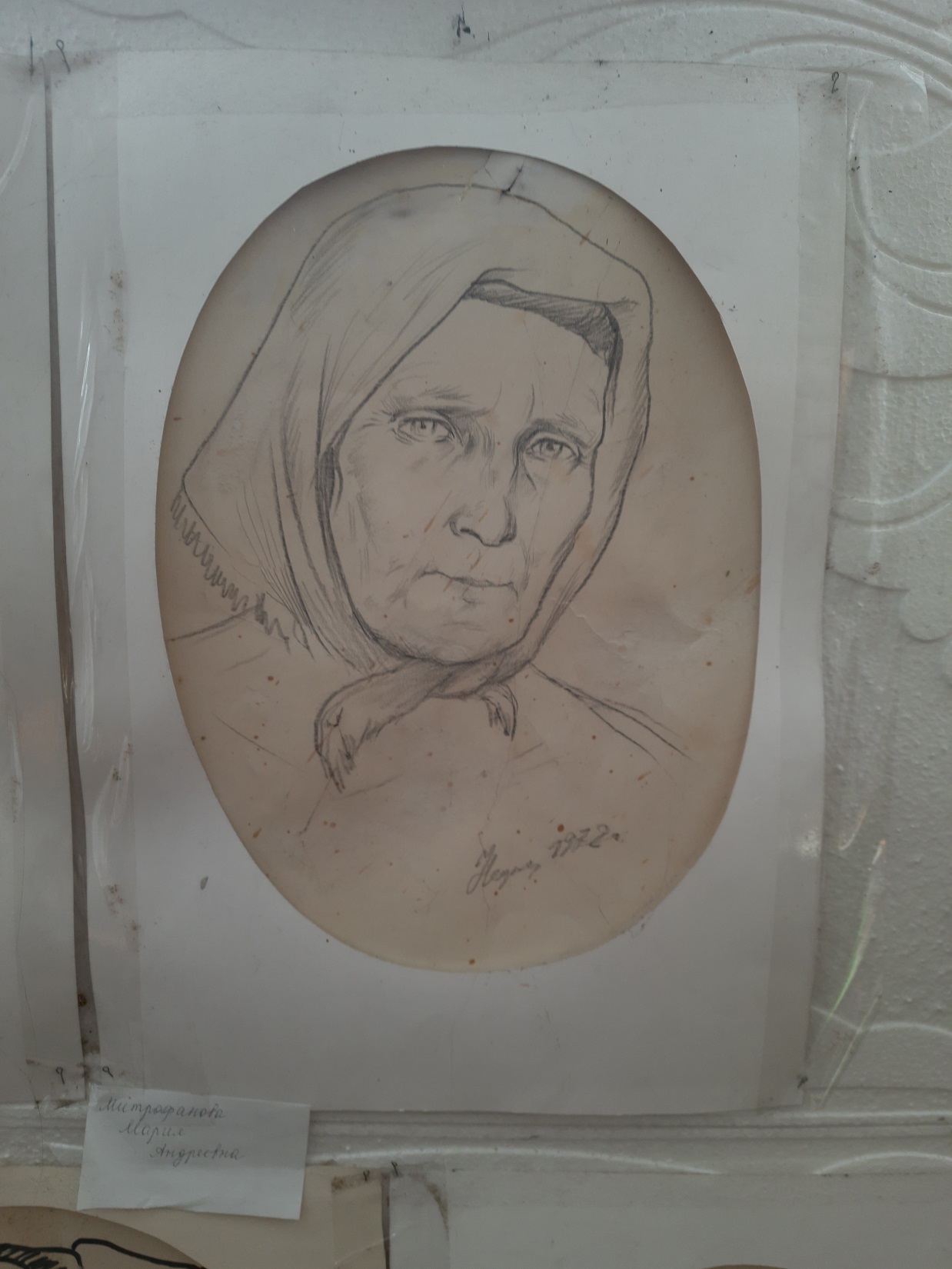 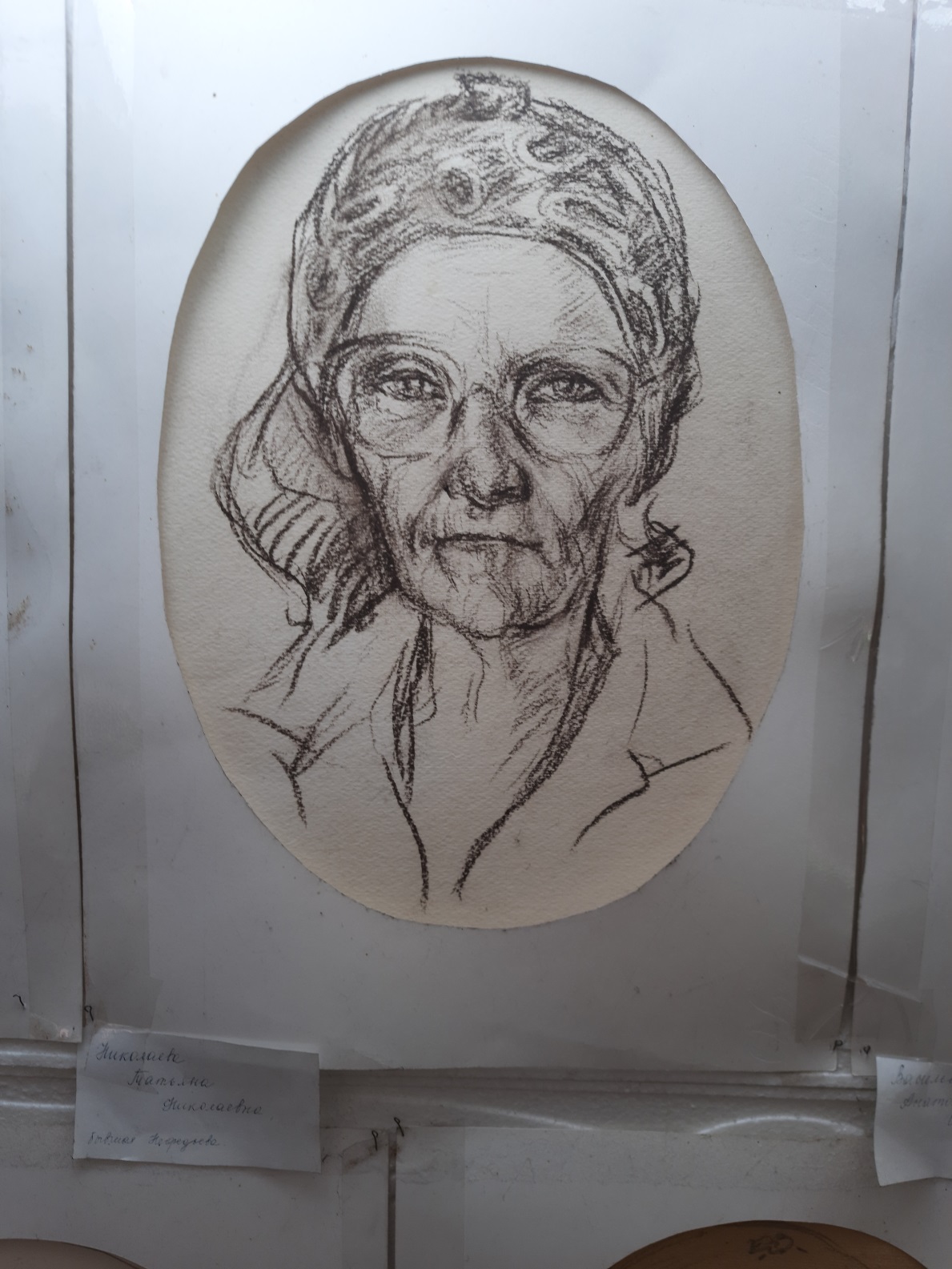 Нефедьева                           Агапова ТатьянаАнна Ивановна
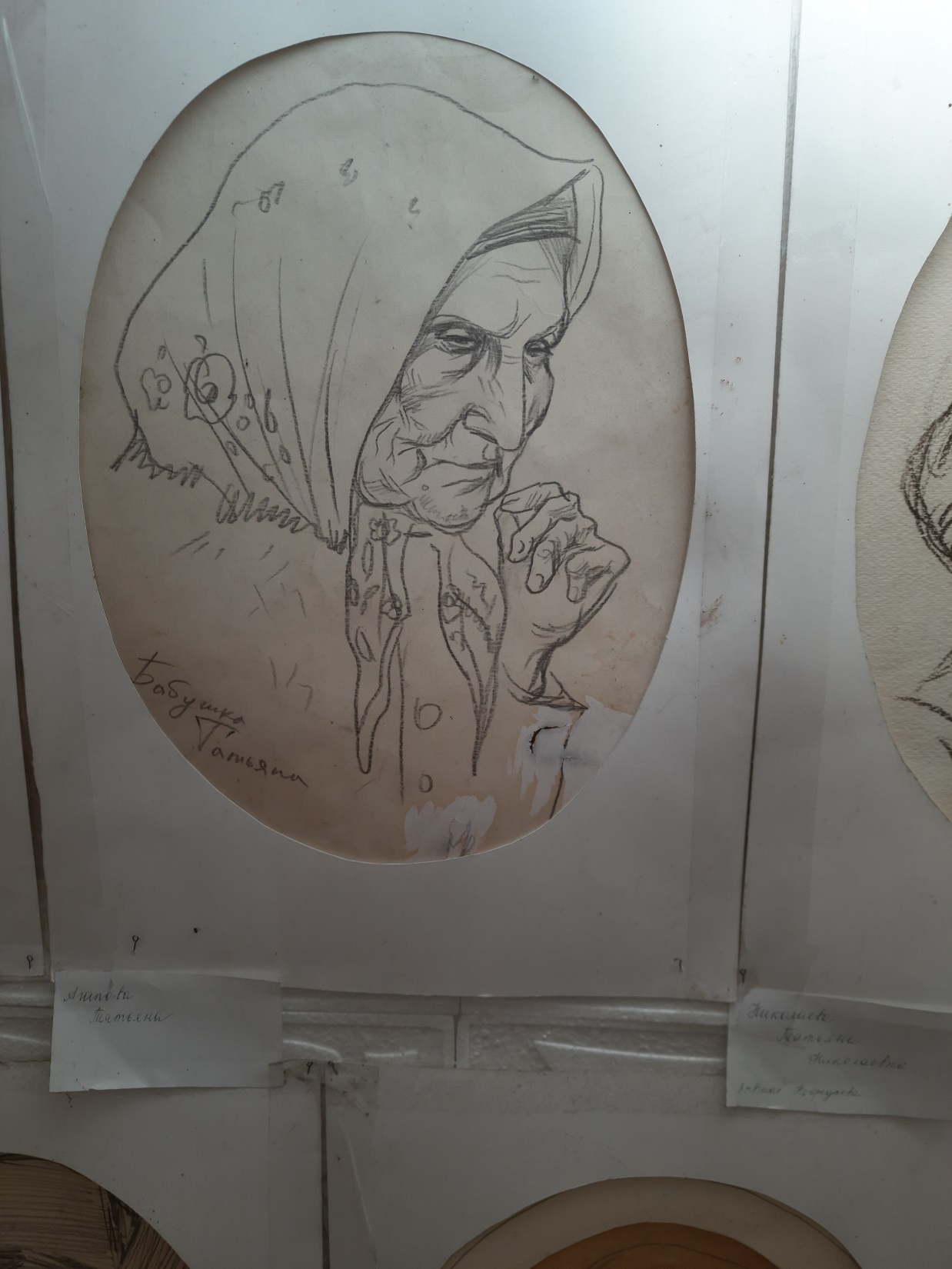 Казаков                                 Хунхенов              Федор                           Николай  куприянович
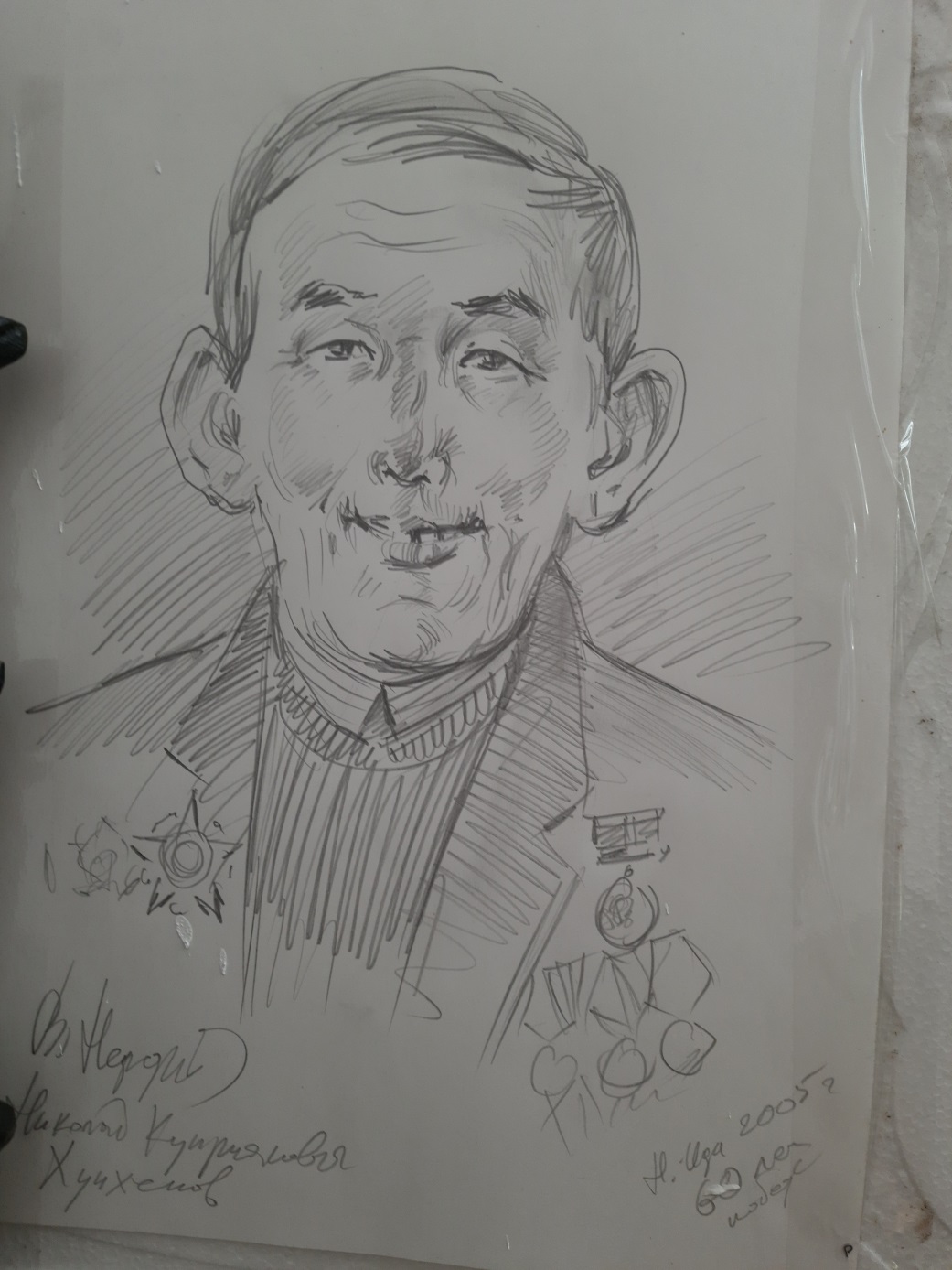 Черниговский Прокопий Иванович
Первый председатель колхоза «Труженик» («Ленинградский рабочий»)
Встреча с писателем и художником В. Е. Нефедьевым в сельском доме культуры с. Новая Ида
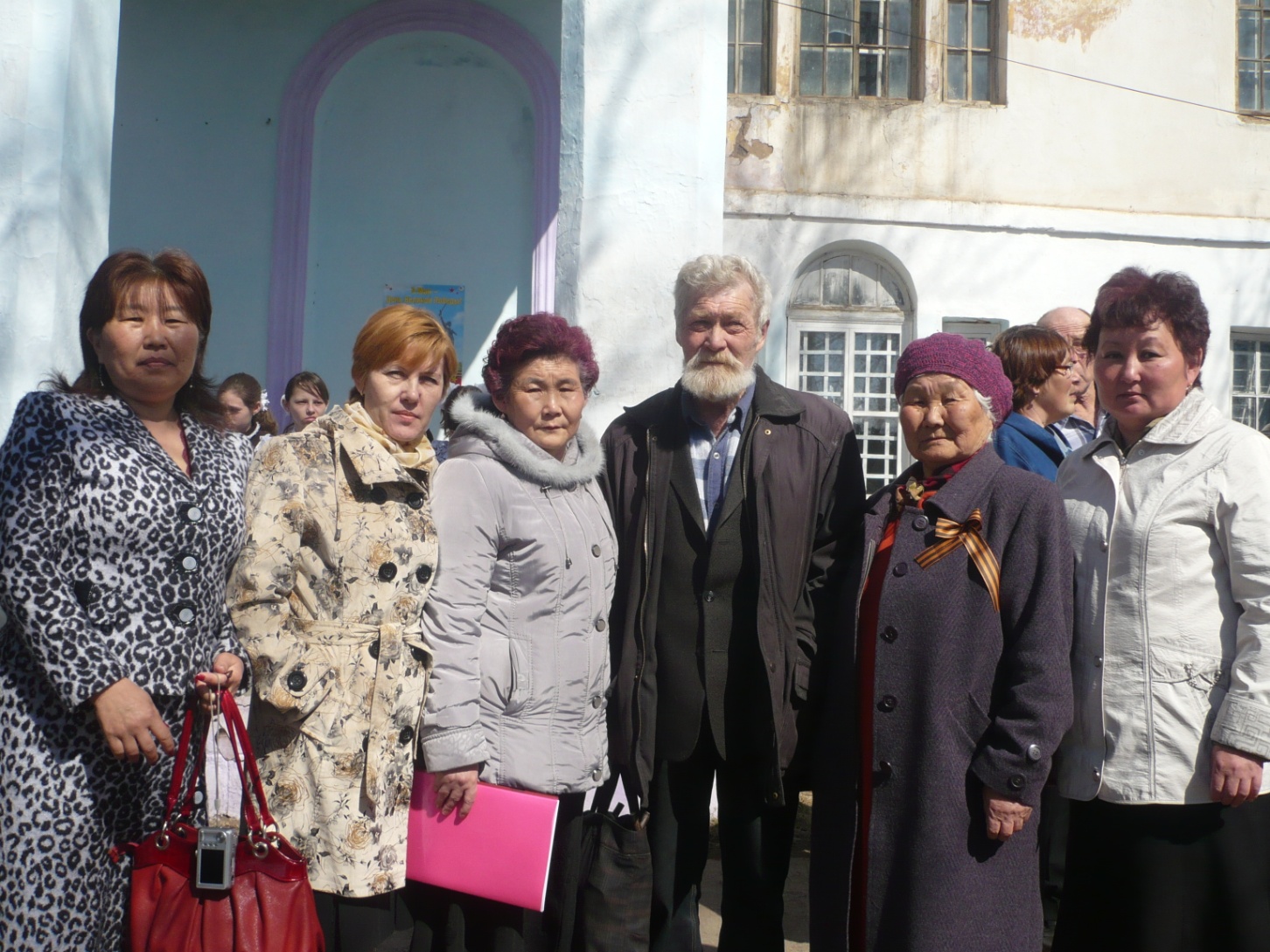 Встреча односельчан…
Этюд «Ухожу в море», рисунок Валерия Нефедьева
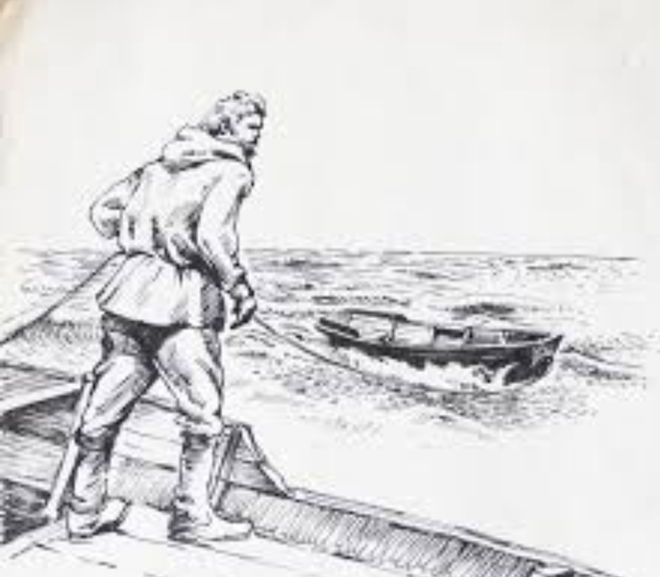 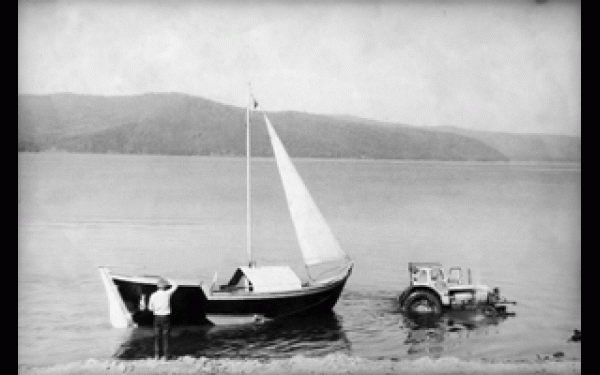 Валерий Нефедьев – лауреат премии губернатора Иркутской области, 2004 г. (за книгу «Ледогон»)
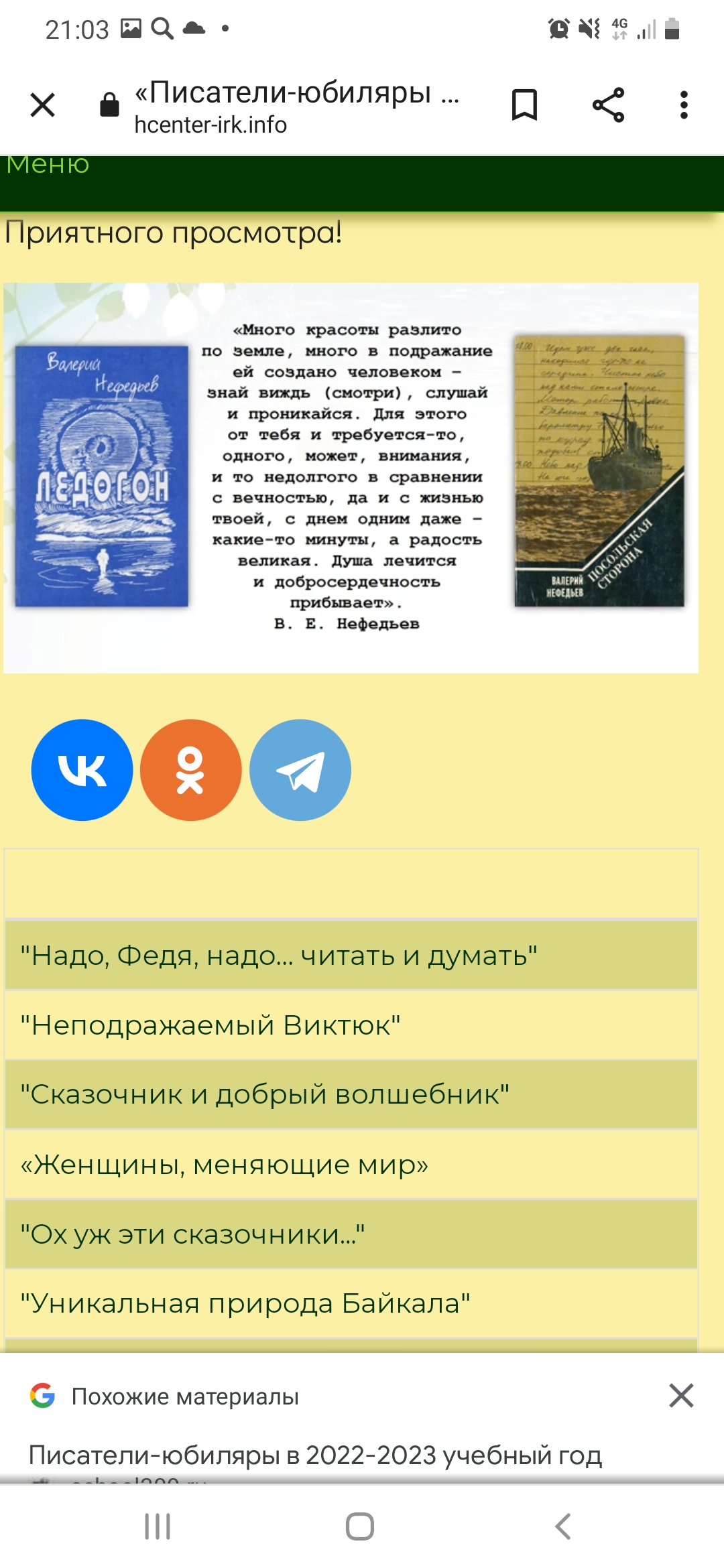 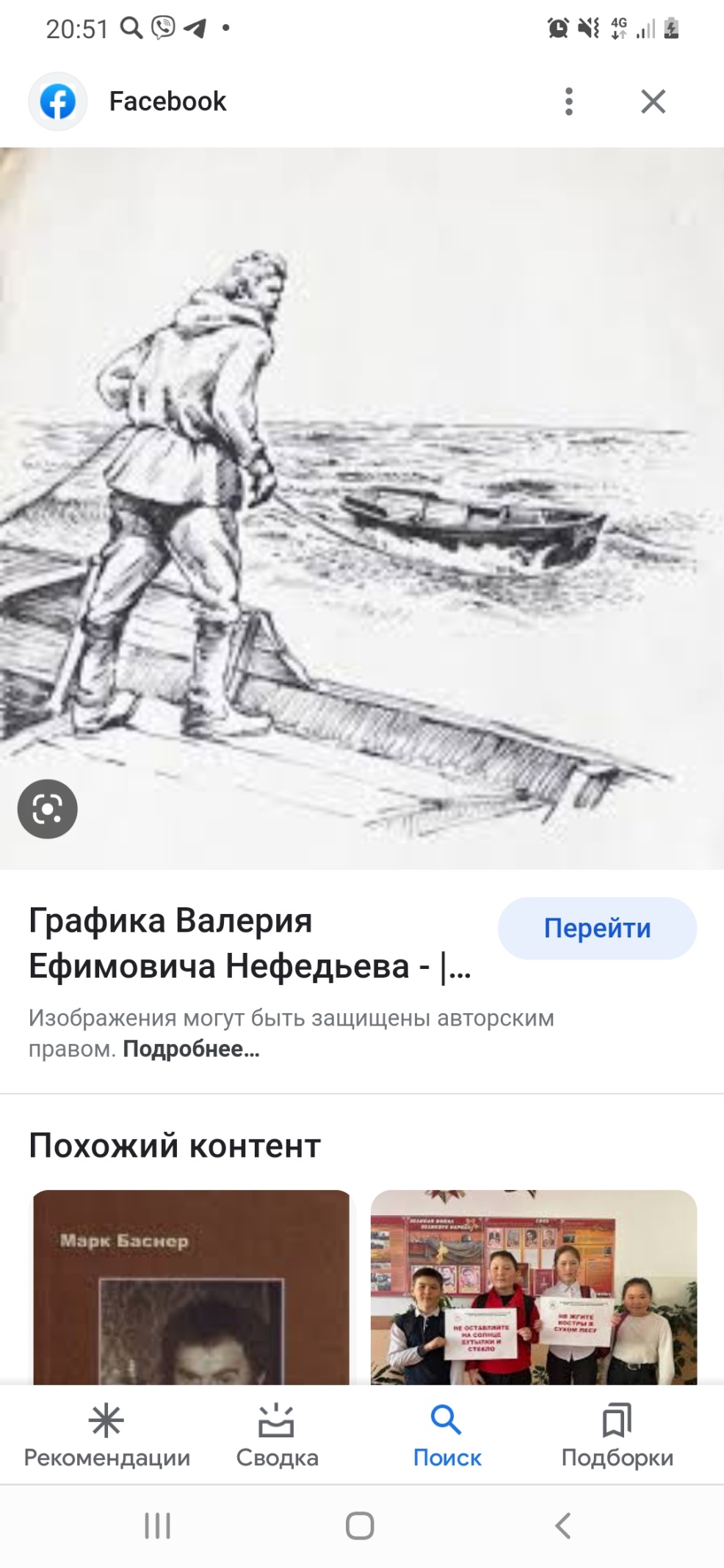 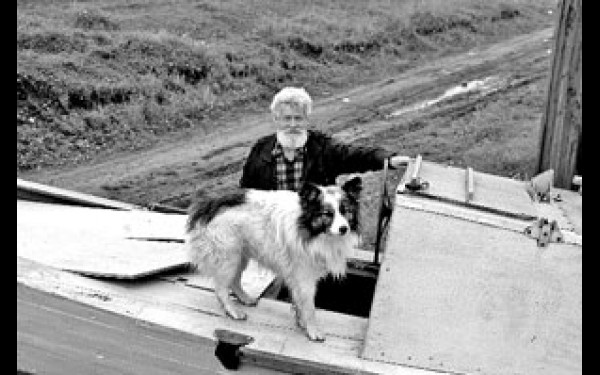 Валерий Ефимович был художником –реставратором в архитектурно-этнографическом музее «Тальцы»
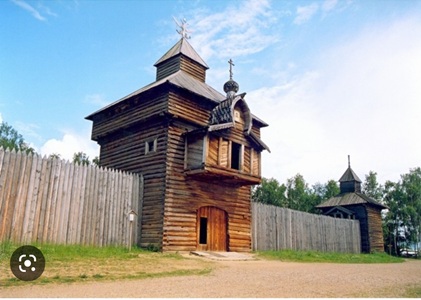 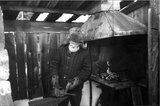 Александра Карповна Нефедьева, жена Валерия Ефимовича
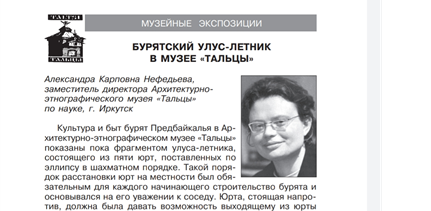 Детский журнал «Сибирячок»
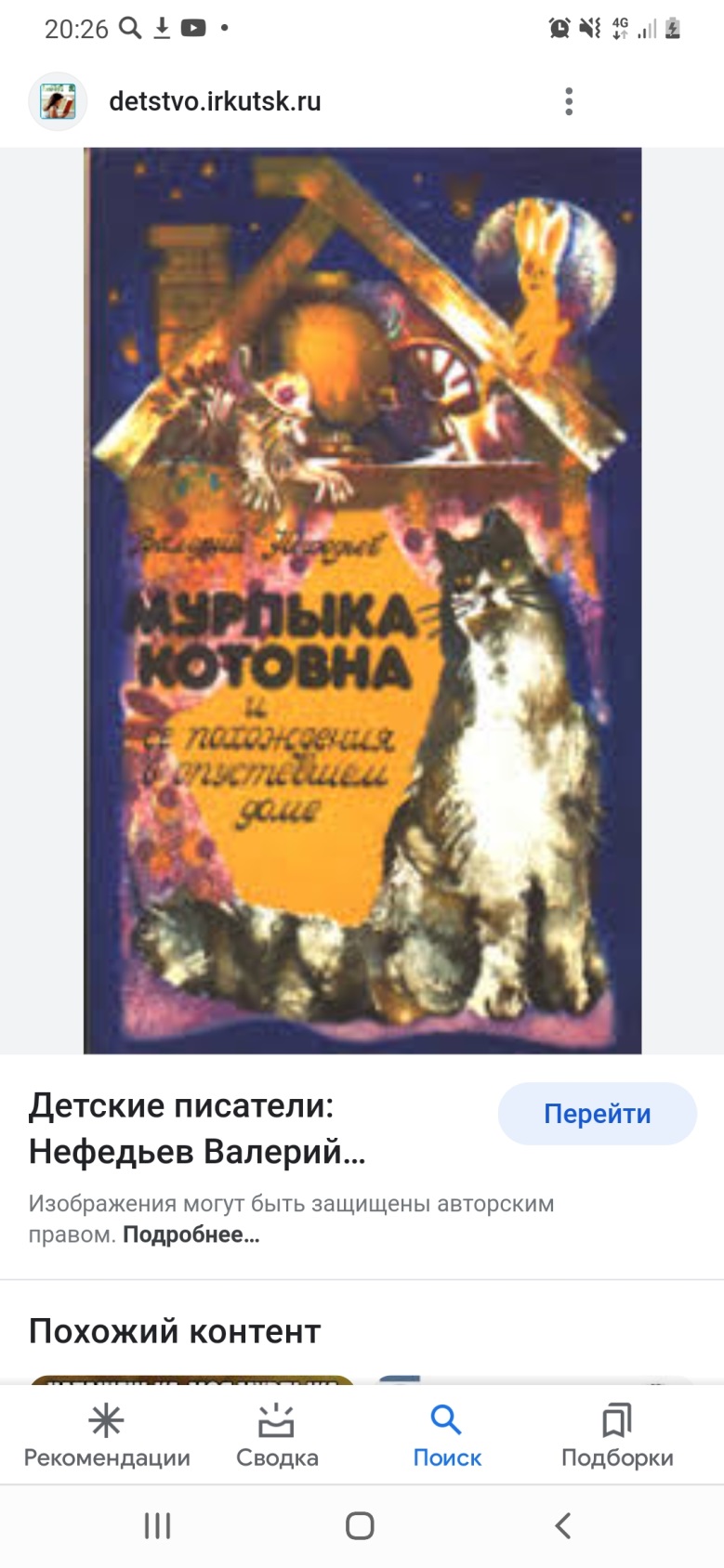 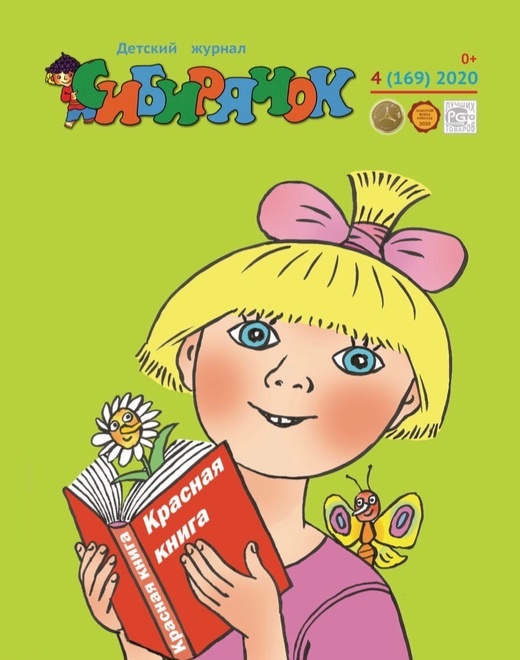 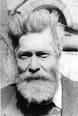 1942 - 2018
Многогранная личность – это творчески развитая личность, у которой есть достижения во многих областях знаний.
 Таким человеком был Валерий Ефимович Нефедьев, который одновременно был художником, писателем, кузнецом, строителем, путешественником. 
Наш земляк по праву является гордостью земли Новоидинской.
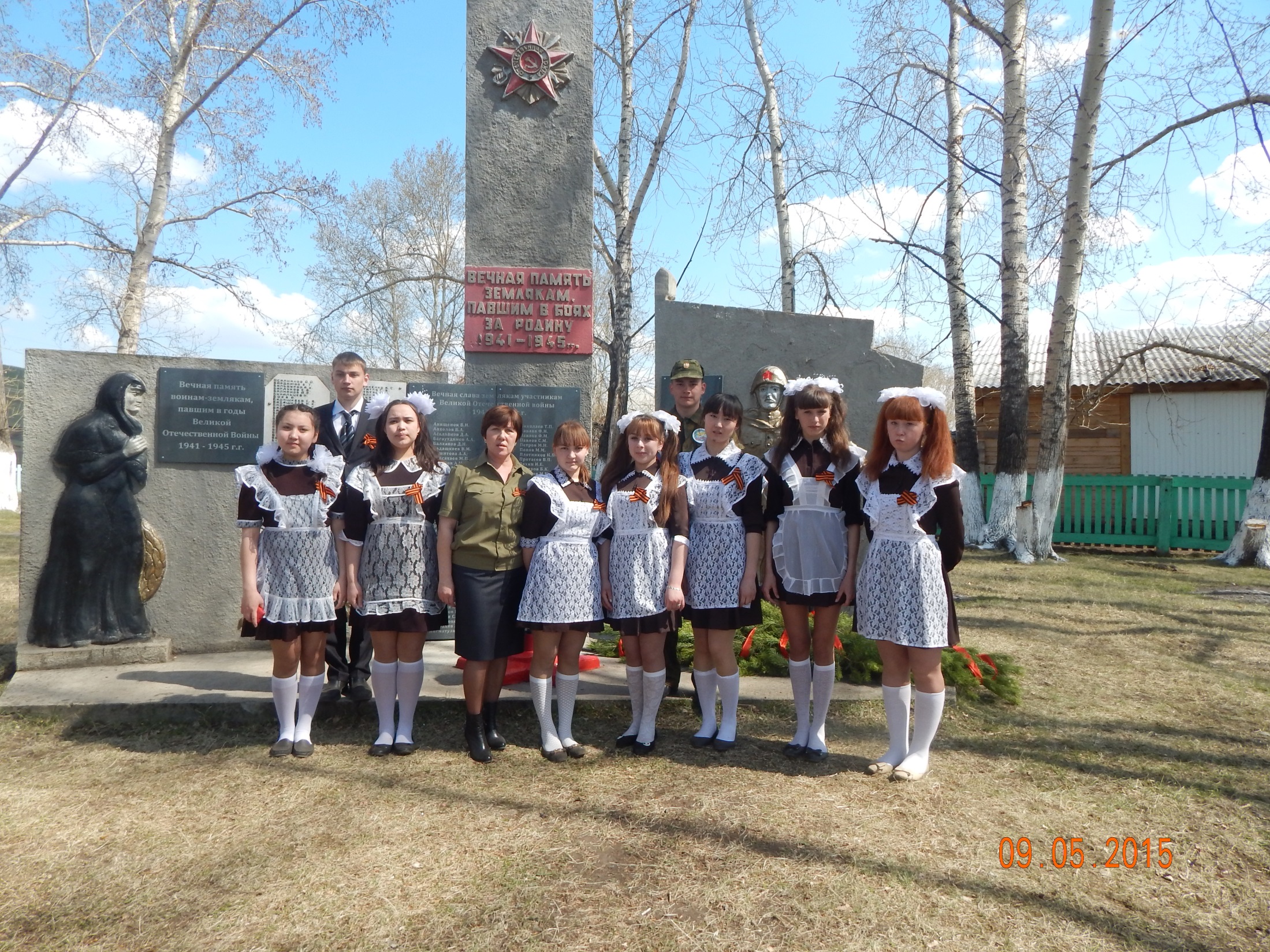 Спасибо за внимание!